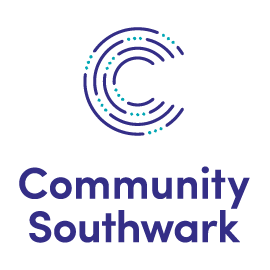 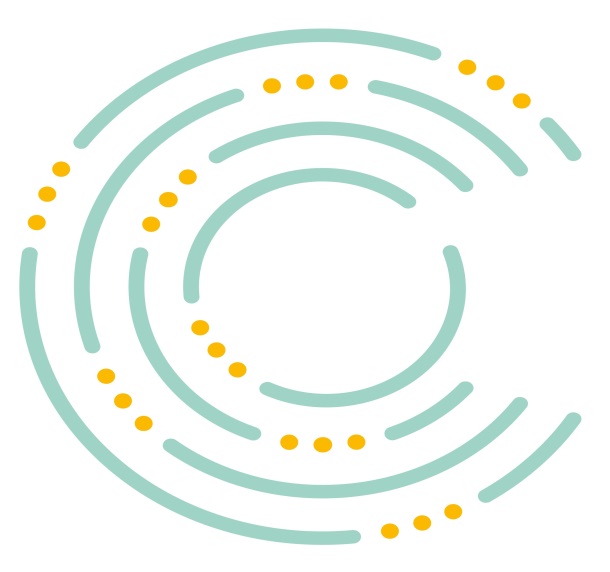 Sickle Cell Society: Thinking about Collaboration …
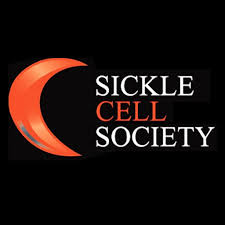 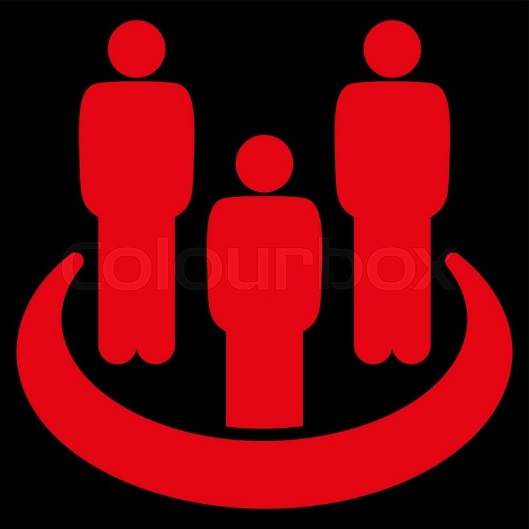 www.communitysouthwark.org  @cosouthwark
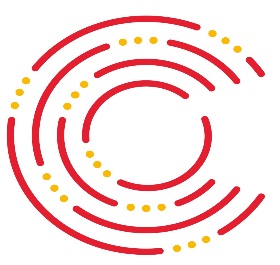 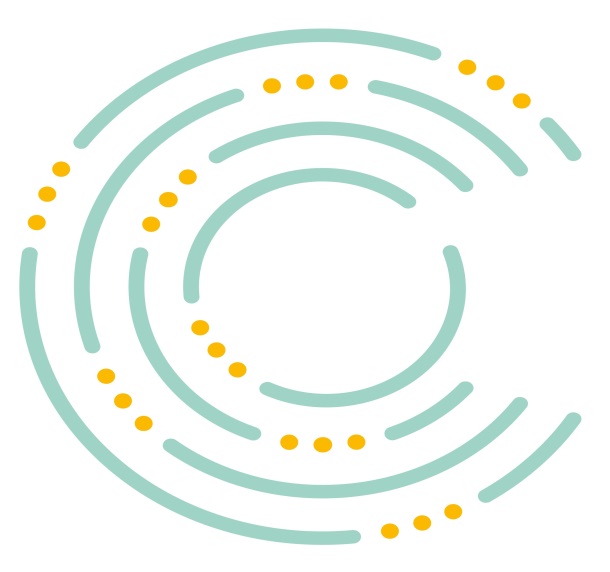 Housekeeping
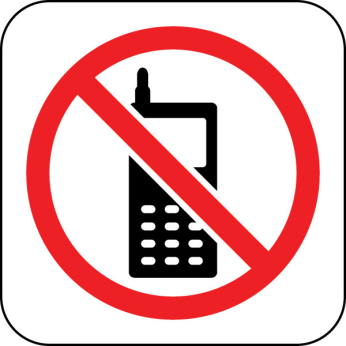 Mobile phones on silent

Toilets

Fire Exits

Breaks
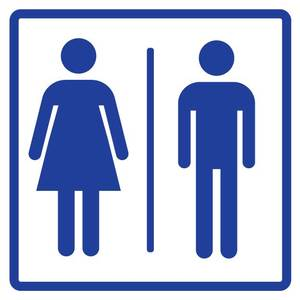 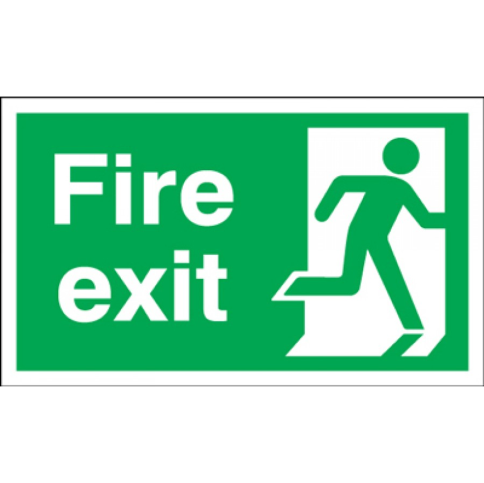 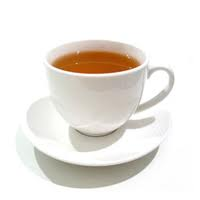 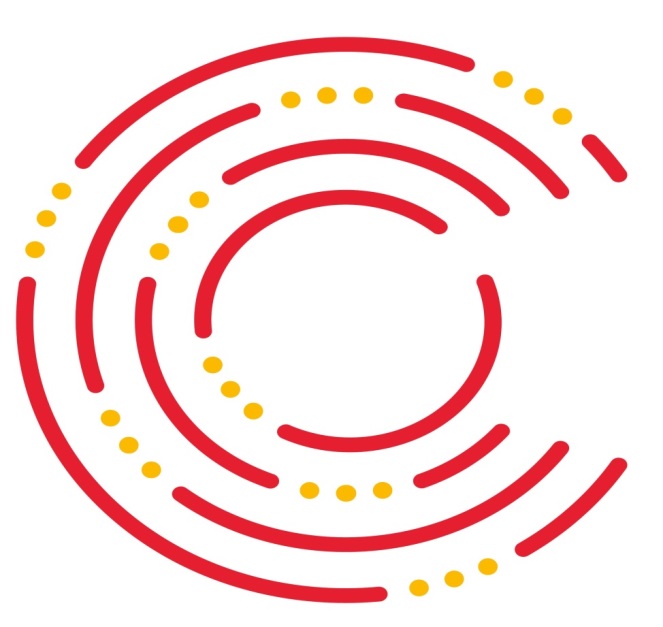 www.communitysouthwark.org  @cosouthwark
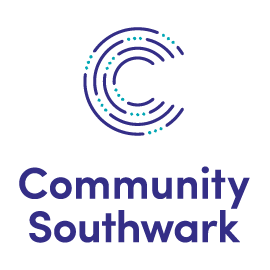 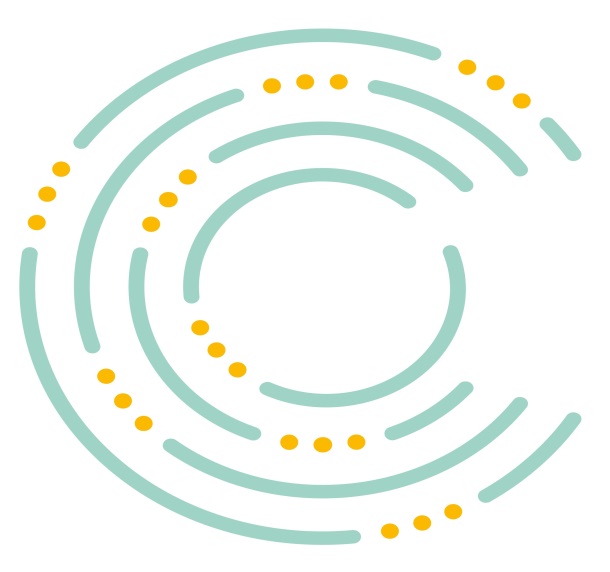 Aims of session
Clarify which issues we want to collaborate on & why
Think about the benefits and risks involved 
How can we manage the risks?
Action Plan: goals, outputs and outcomes
How will we manage our collaboration?
How will we evaluate how well it’s working?
What are the next steps to take this forward?
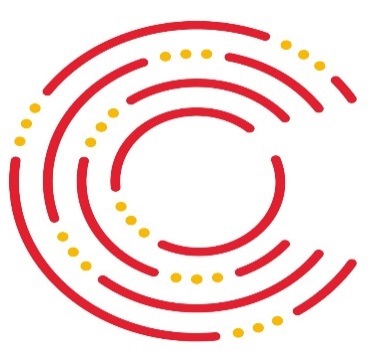 www.communitysouthwark.org  @cosouthwark
[Speaker Notes: Due to time restrictions, this session cant cover fundraising, marketing, partnership working but we will touch on it .. There is free training and support available on these from CS]
Priorities for collaboration identified so far:
Fundraising ?

Membership ?

  …….. ?
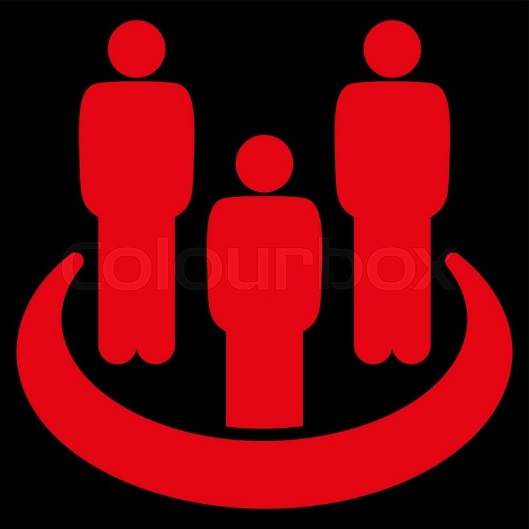 Why collaborate?
Increase local impact?
Share/develop skills and experience?
Build capacity ………?
……….?
………. ?
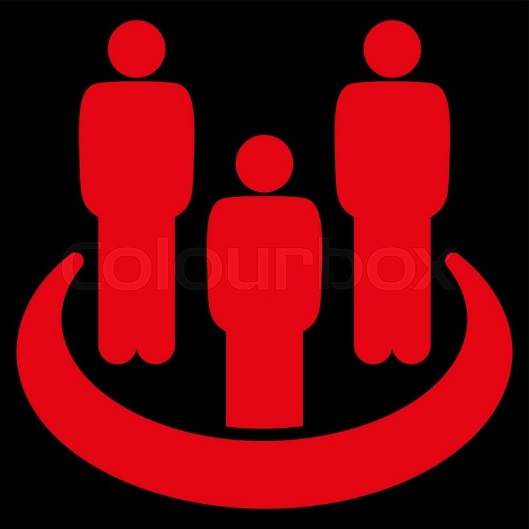 Collaborate … with which group/s?
Why collaborate with this group/these groups in particular?
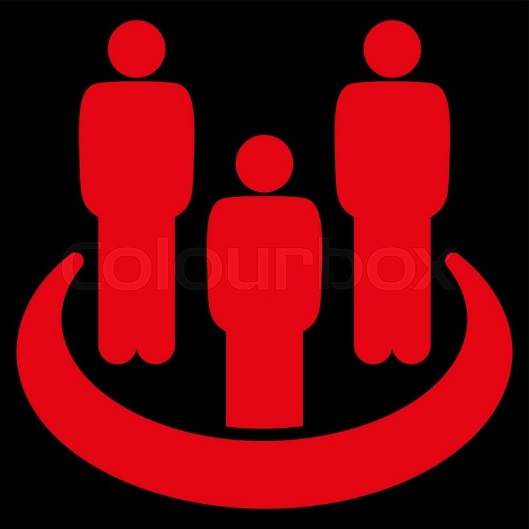 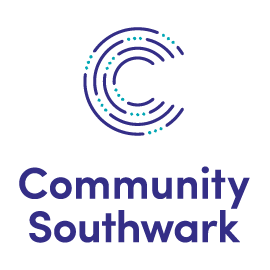 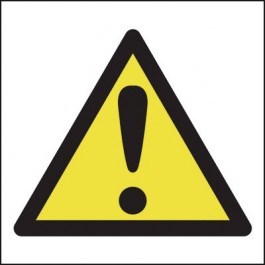 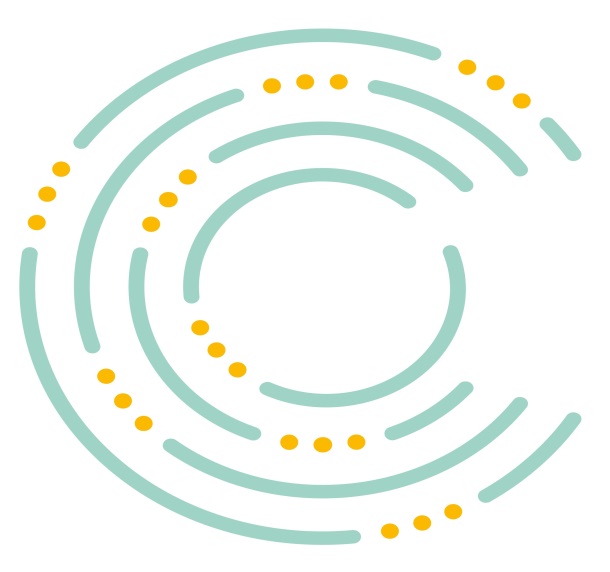 What are the risks?
Having different end goals
Different views on how to evaluate it
Differing views about who does what/how
Differing ideas about commitment/time
Issues of control 
Issues of loss of identity
Not understood/supported by members
Reputational damage
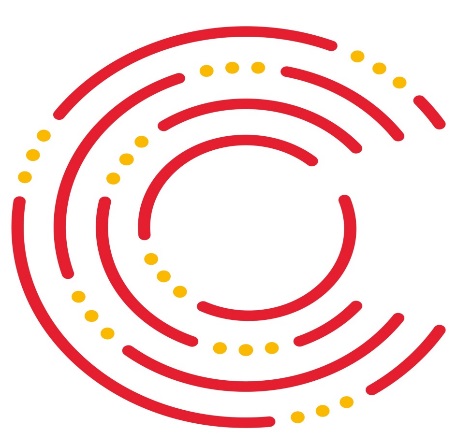 www.communitysouthwark.org  @cosouthwark
Sometimes collaboration doesn't work out for different reasons - ie because people have different end goals, or disag



r
ee about how to make it happen. Or there could be other possible disadvantages - such as a sense of the loss of a particular group's identify in the process, or a sense that  the group or individuals they are collaborating with,  are 'taking over'?   So it's best to identify/think about these issues  before going ahead and spending time and energy that may actually lead to strained relations between groups (or individuals)?
[Speaker Notes: 10 min
Go through these – different characteristics and advantages and disadvantages]
Decision
Do the benefits outweigh the risks ?
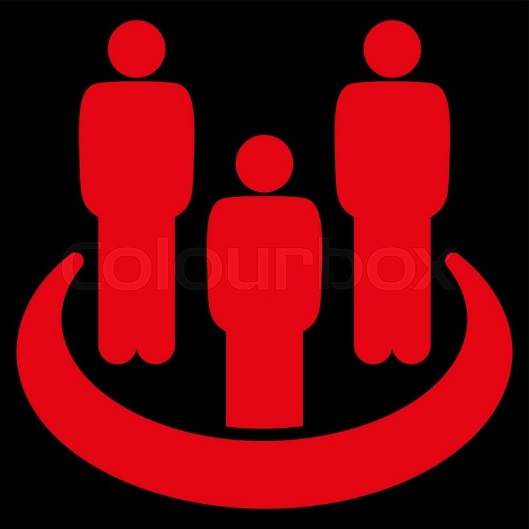 Exercise:  Should we collaborate?
On what?
Who with?
Why ? (Our aims; benefits)
Risks?
Decision
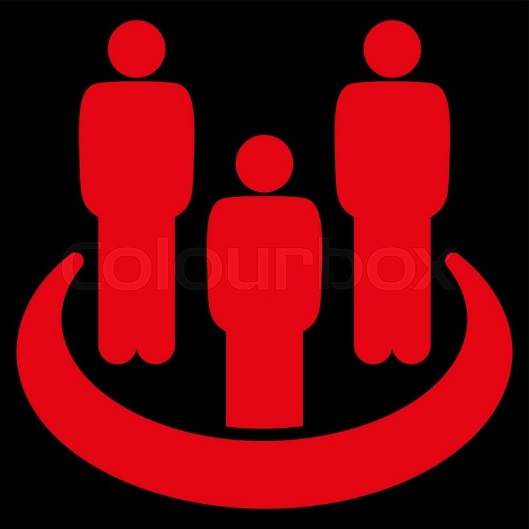 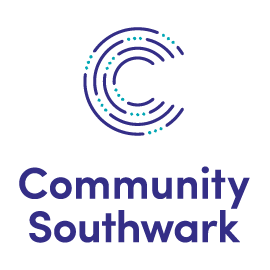 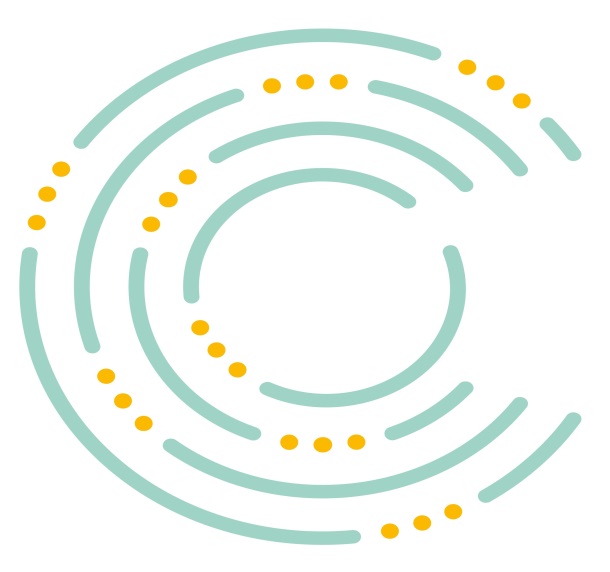 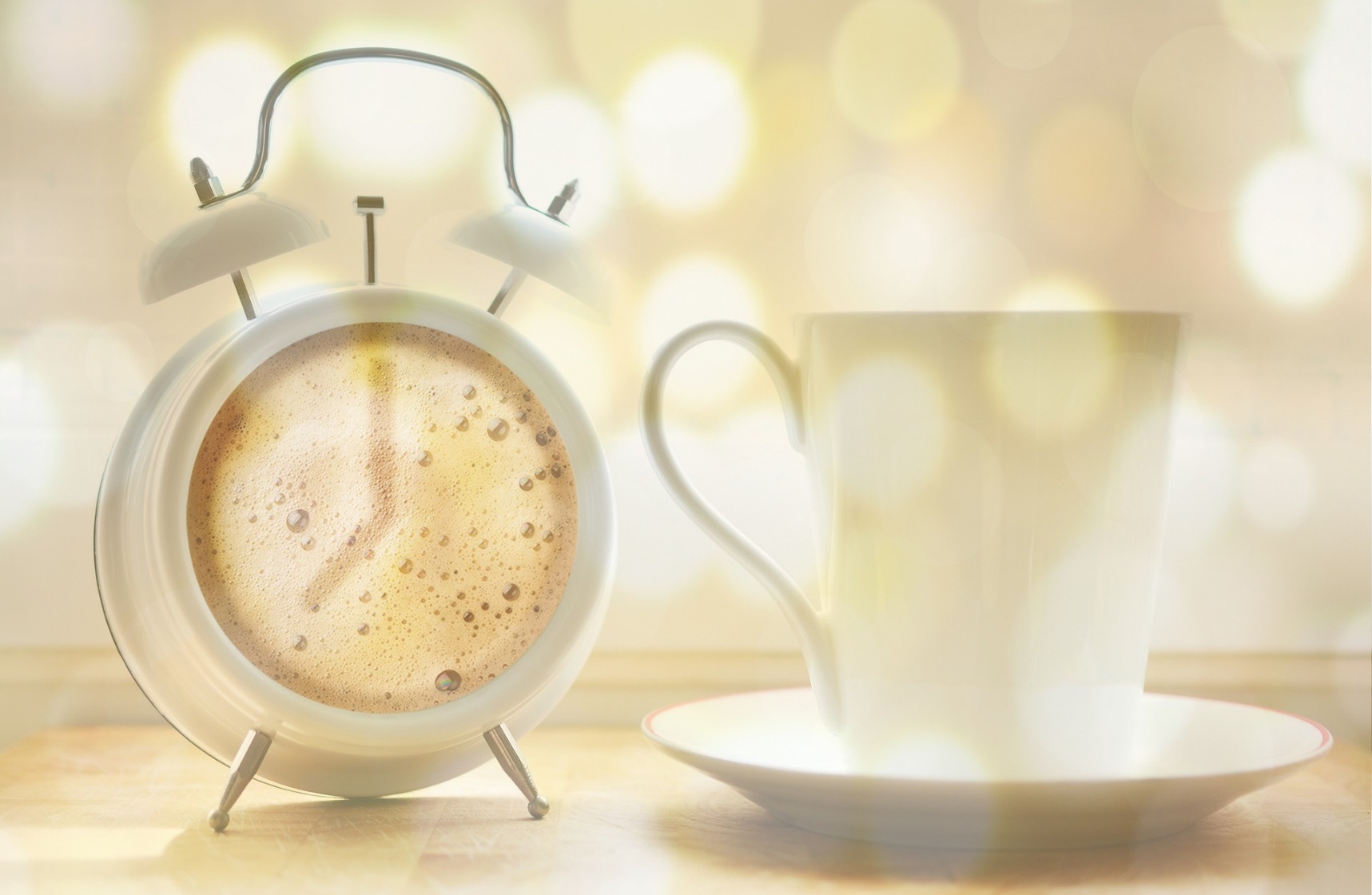 www.communitysouthwark.org  @cosouthwark
[Speaker Notes: 10 min 
11:10 to 11:20]
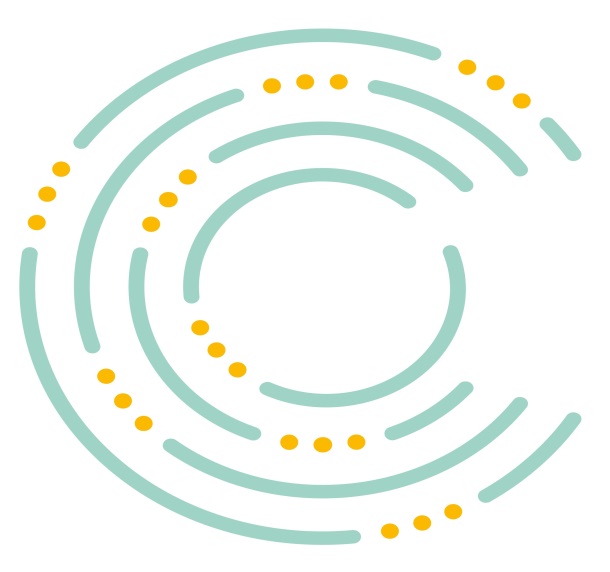 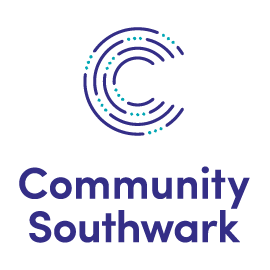 Next Steps
….Approach/get together with, a group you would like to work with your list

How to take this forward:

Set up a meeting to establish an action plan- (see handout)   with: Aims (outcomes and outputs): allocation of tasks: timeline; identify where extra support is needed from elsewhere ie fundraising (CVS)
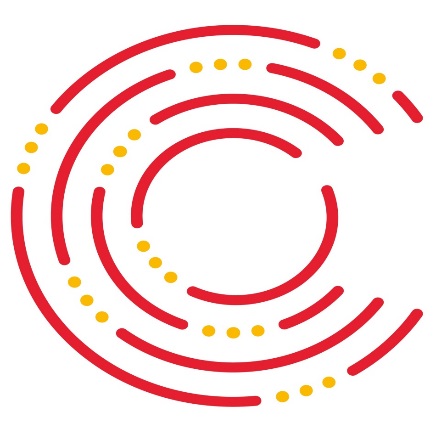 www.communitysouthwark.org  @cosouthwark
[Speaker Notes: Also do you have aspirations to grow the organisation or do you want to stay small?]
Next steps:
Action plan

See handout!
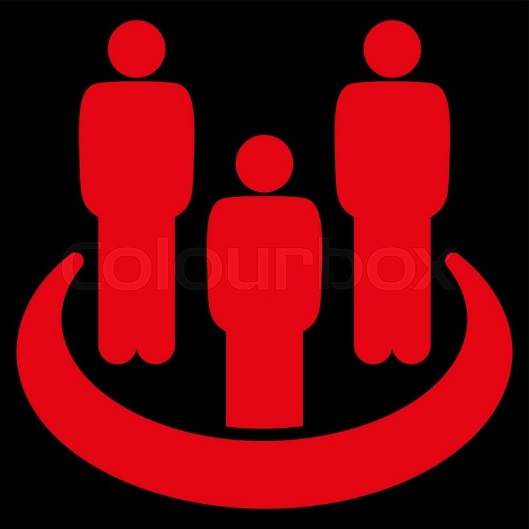 How are we doing?
As well as your action plan, you will need a way of measuring if you are achieving your goals.

Develop a simple evaluation framework

See handout!
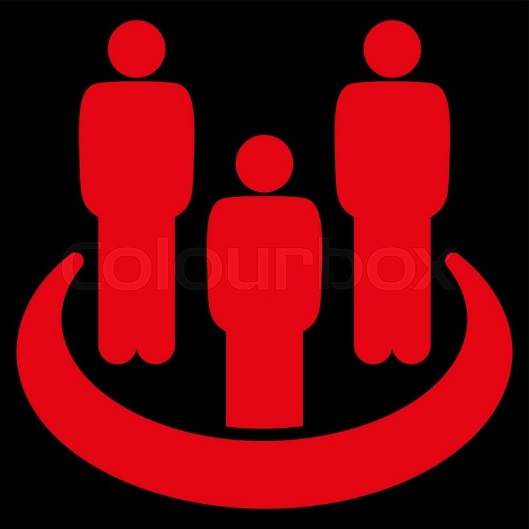 Exercise:  Should we collaborate?
On what?
Who with?
Why ? (Our aims; benefits)
Risks?
Decision
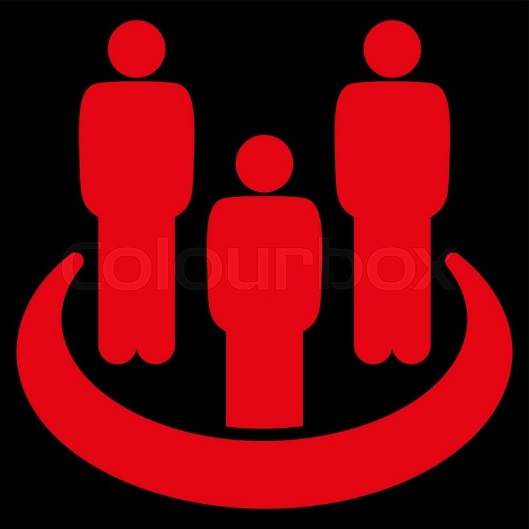 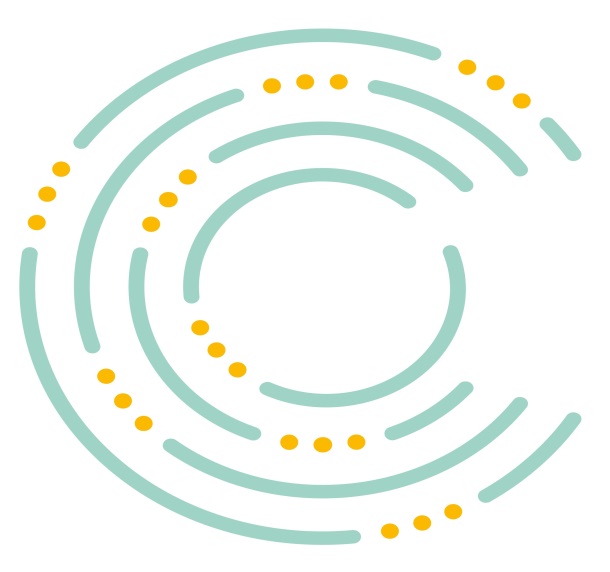 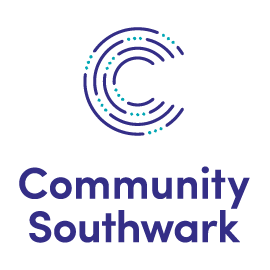 Community Southwark
Can offer free training and 2 hours free 1:1 support to member groups working in Southwark, Lewisham and Lambeth on all these aspects (fundraising, financial management, governance etc). £50 to others.
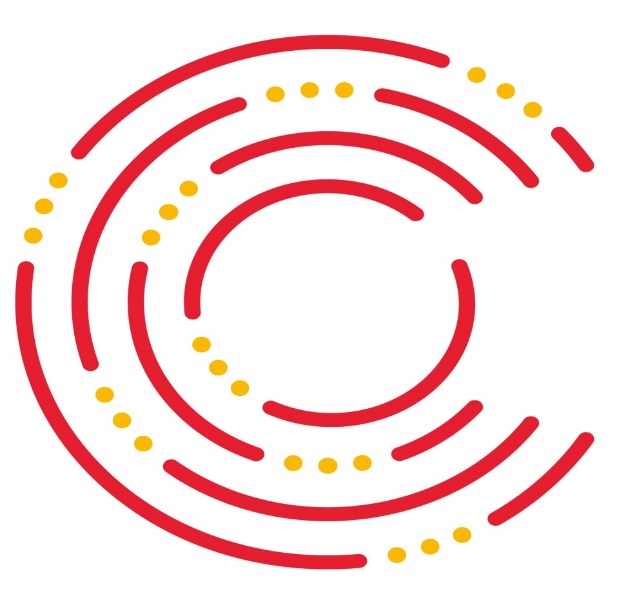 www.communitysouthwark.org  @cosouthwark
[Speaker Notes: Finish at 13:00]
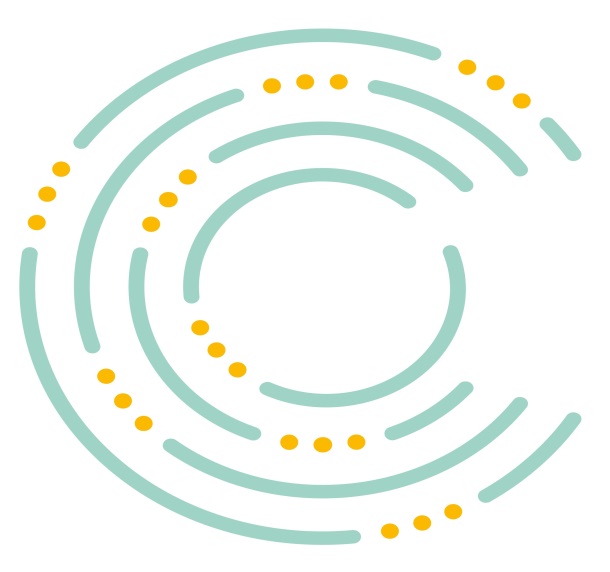 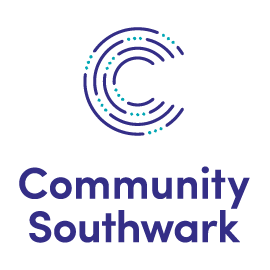 Community Southwark

Cambridge House
1, Addington Square
Camberwell 
SE5 0HFdevelopment@communitysouthwark.org
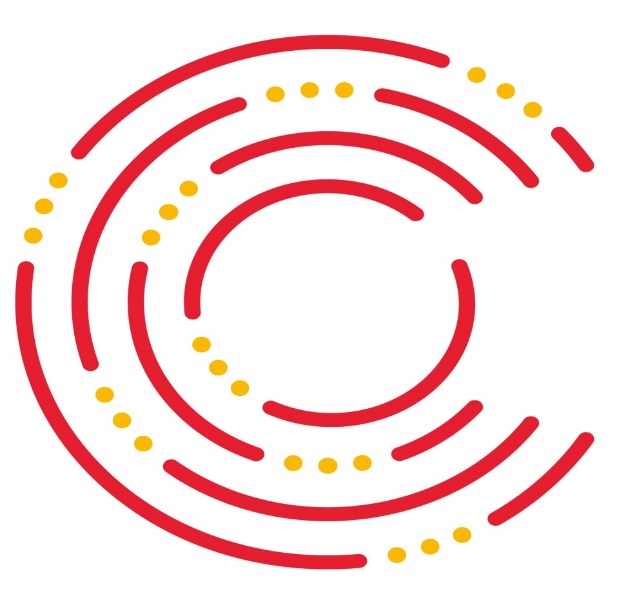 www.communitysouthwark.org  @cosouthwark
[Speaker Notes: Finish at 13:00]
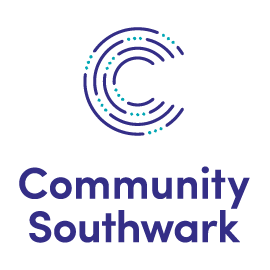 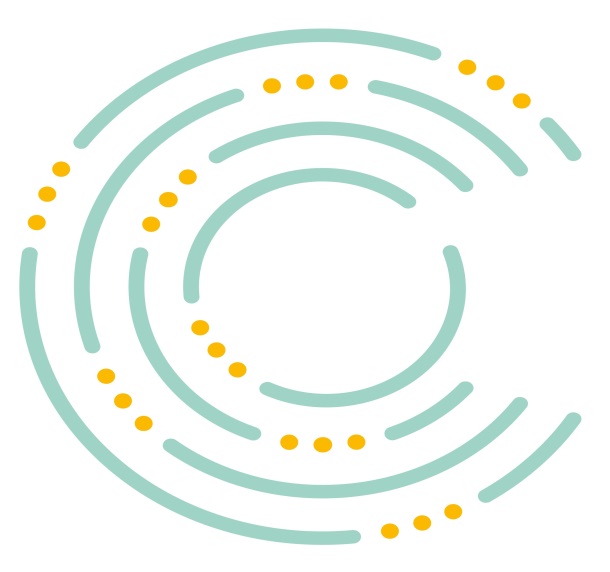 Q & A
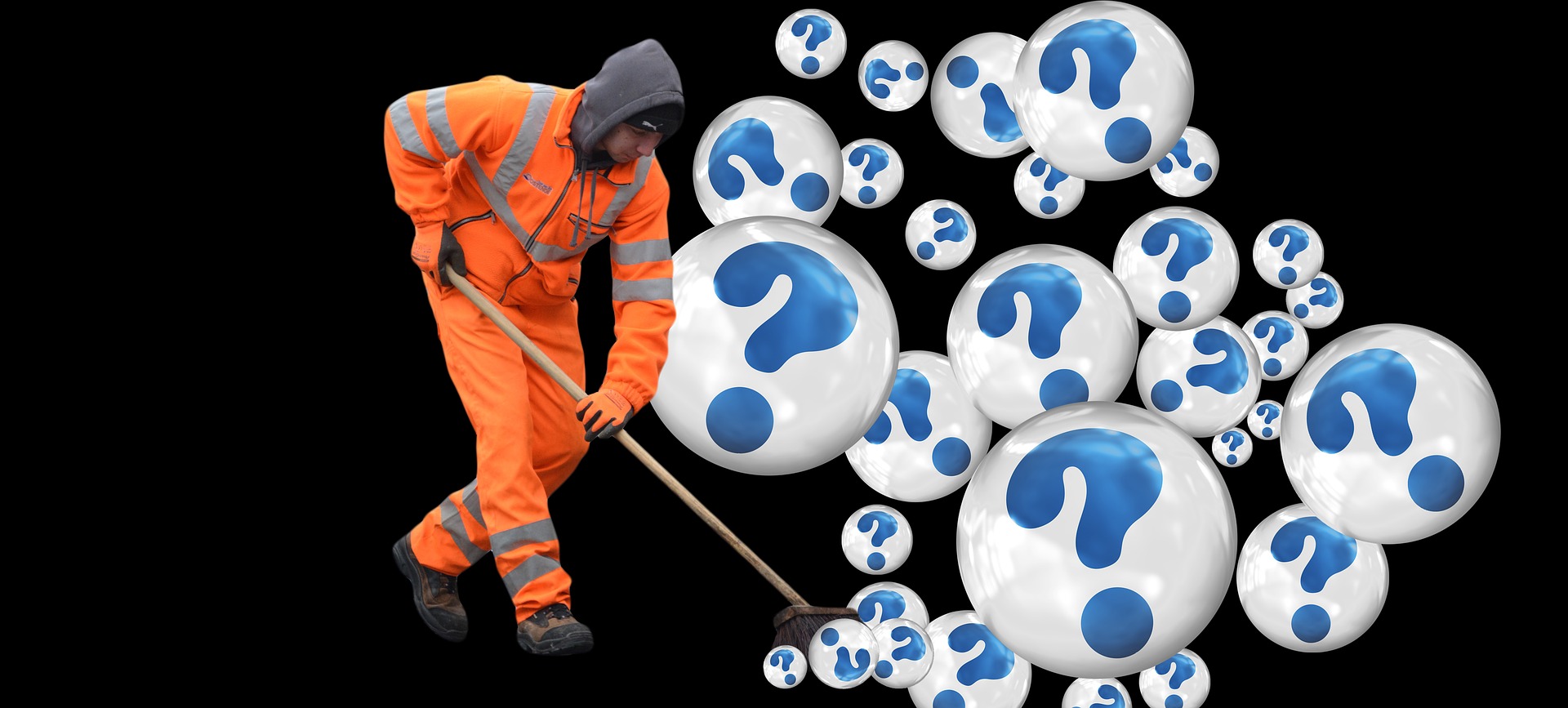 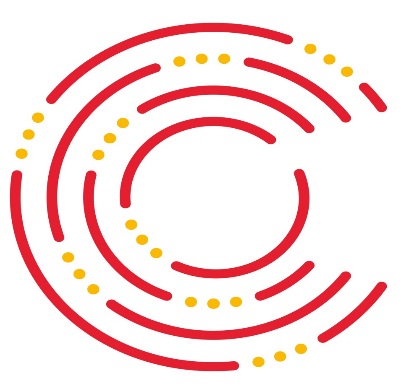 www.communitysouthwark.org  @cosouthwark